Муниципальное бюджетное дошкольное образовательное учреждение «Детский сад №7» г. Алагира
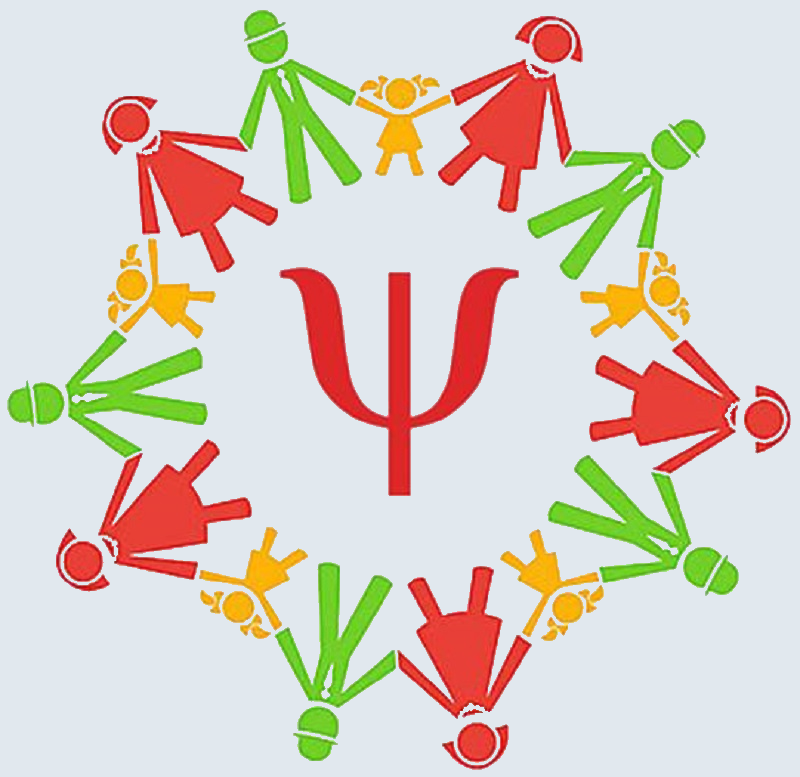 Тема: Использование цветотерапии в работе  с детьми дошкольного возраста.
Педагог – психолог 
первой квалификационной категории
Гугкаева Лали Нугзаровна
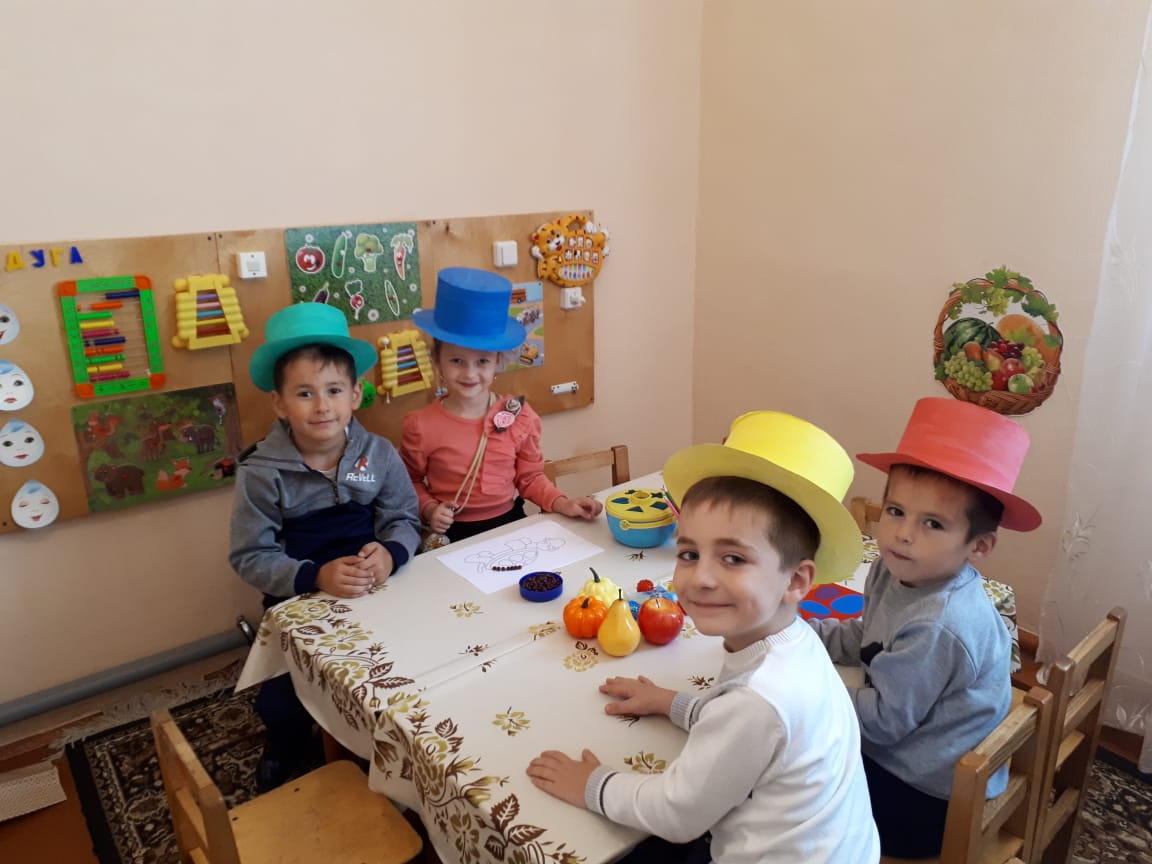 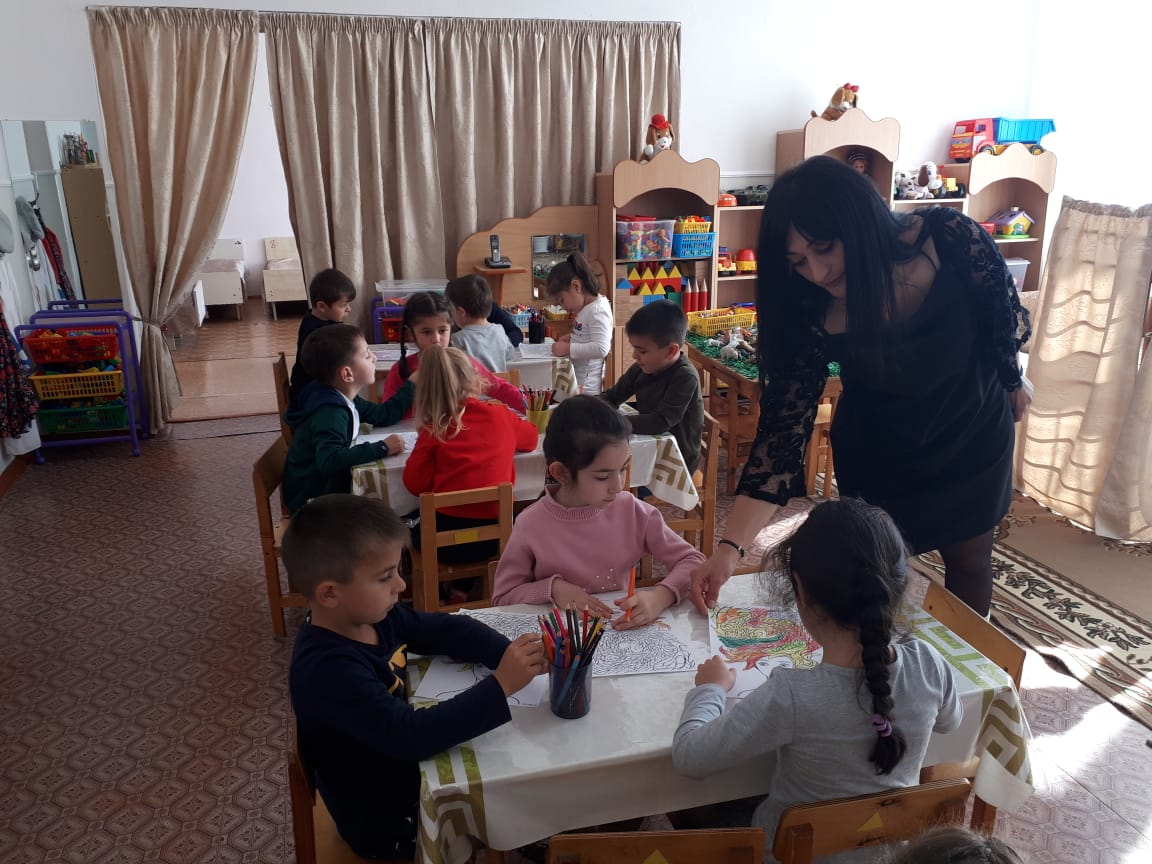 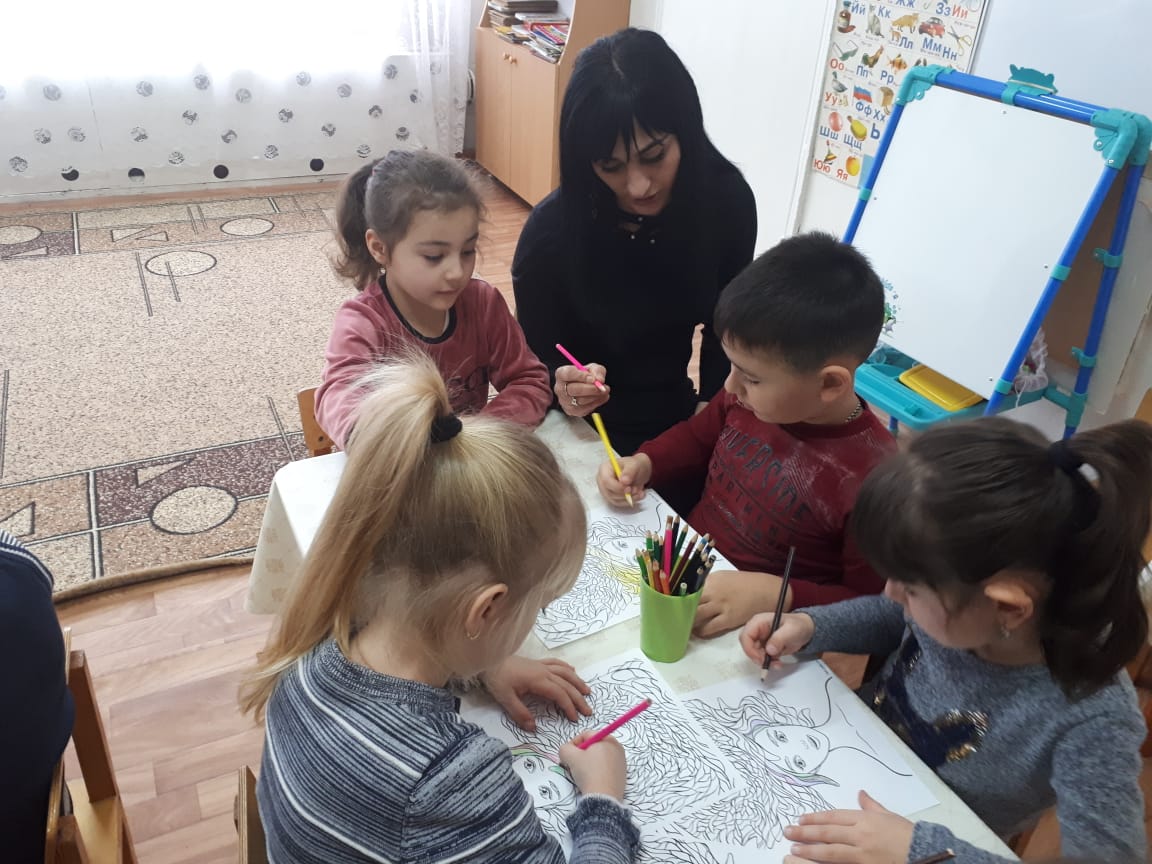 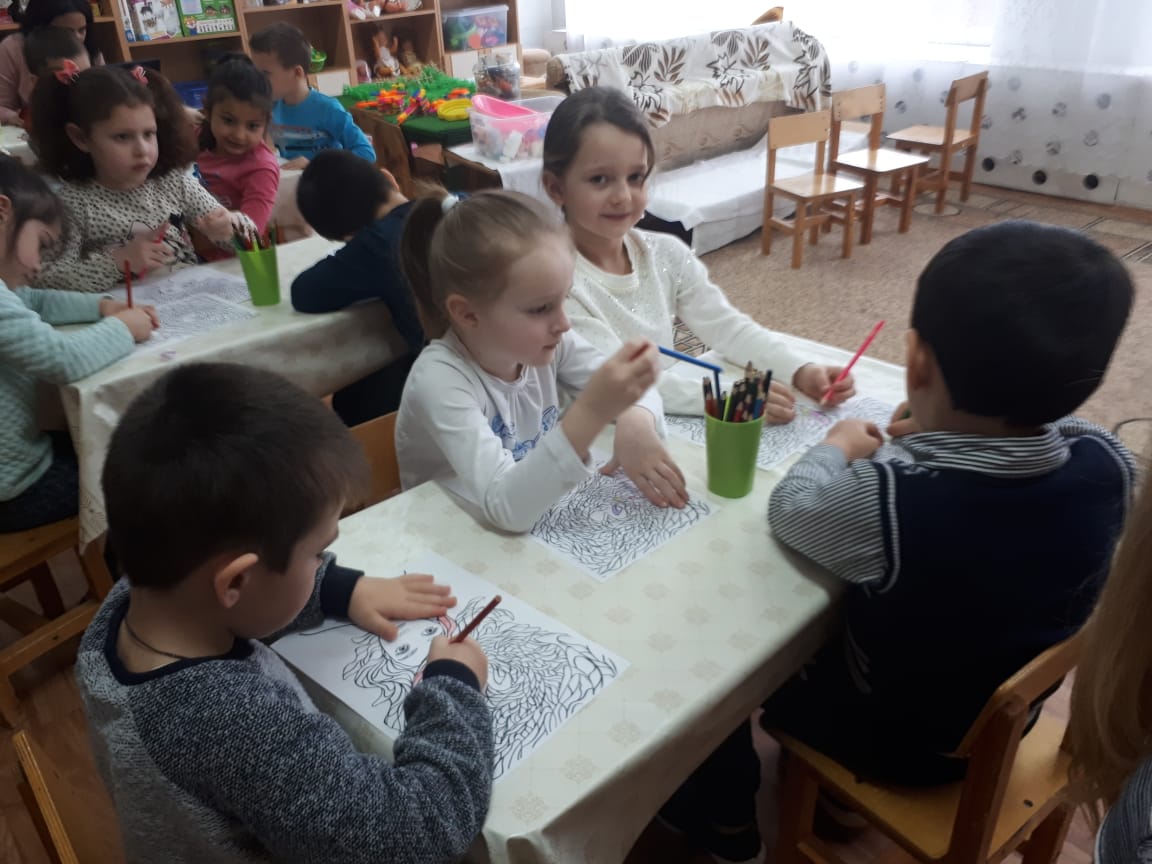 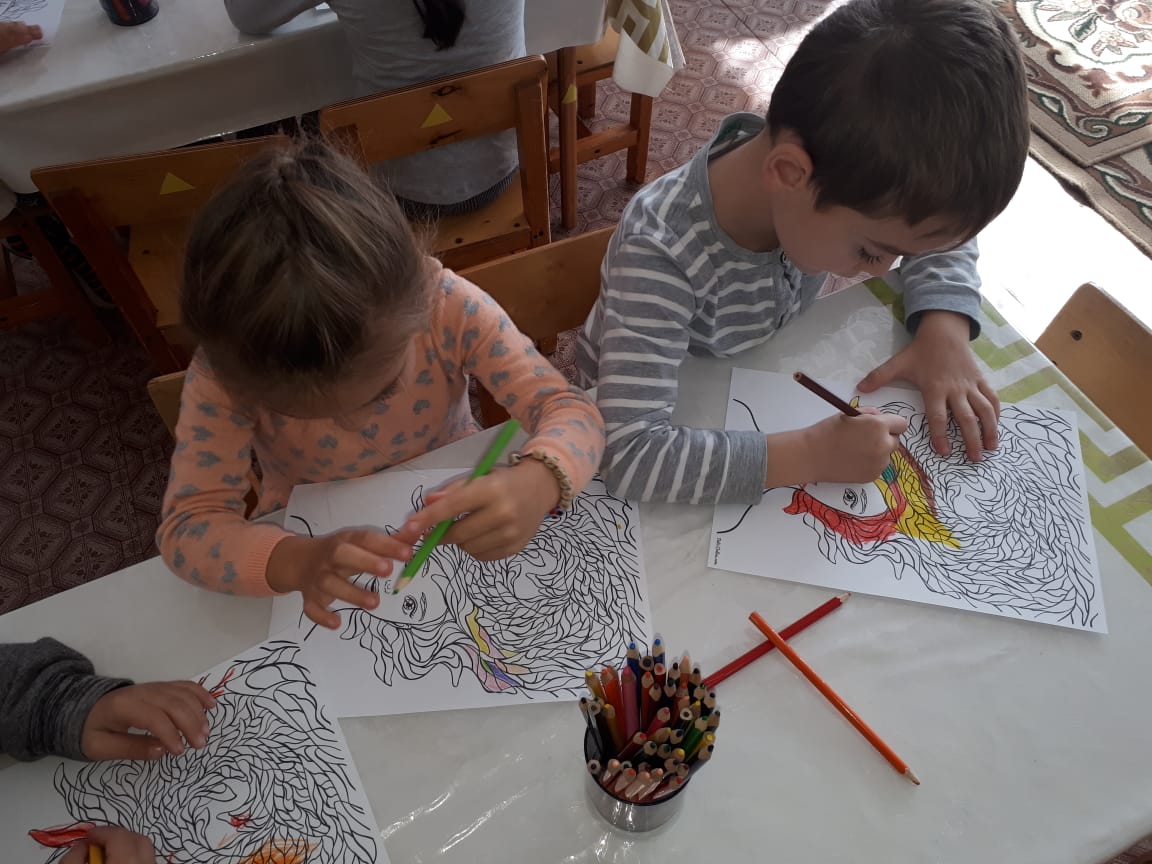 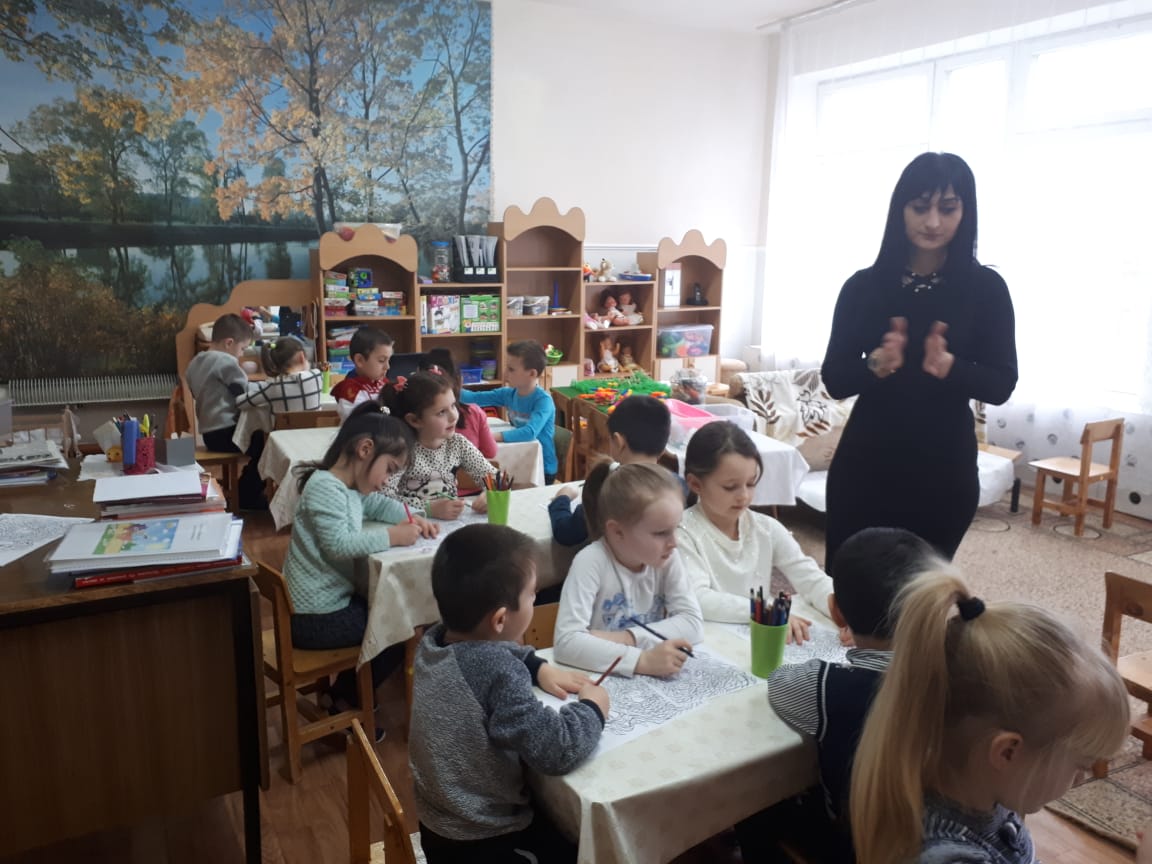 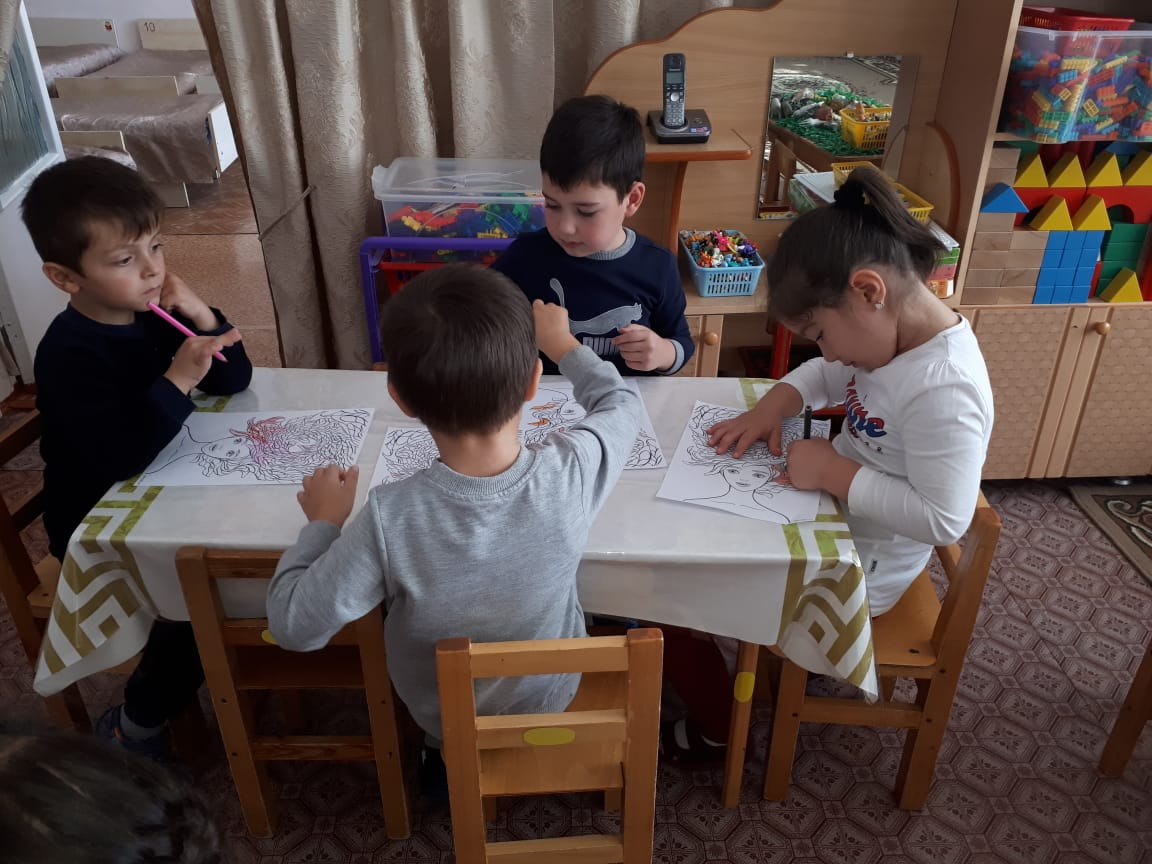 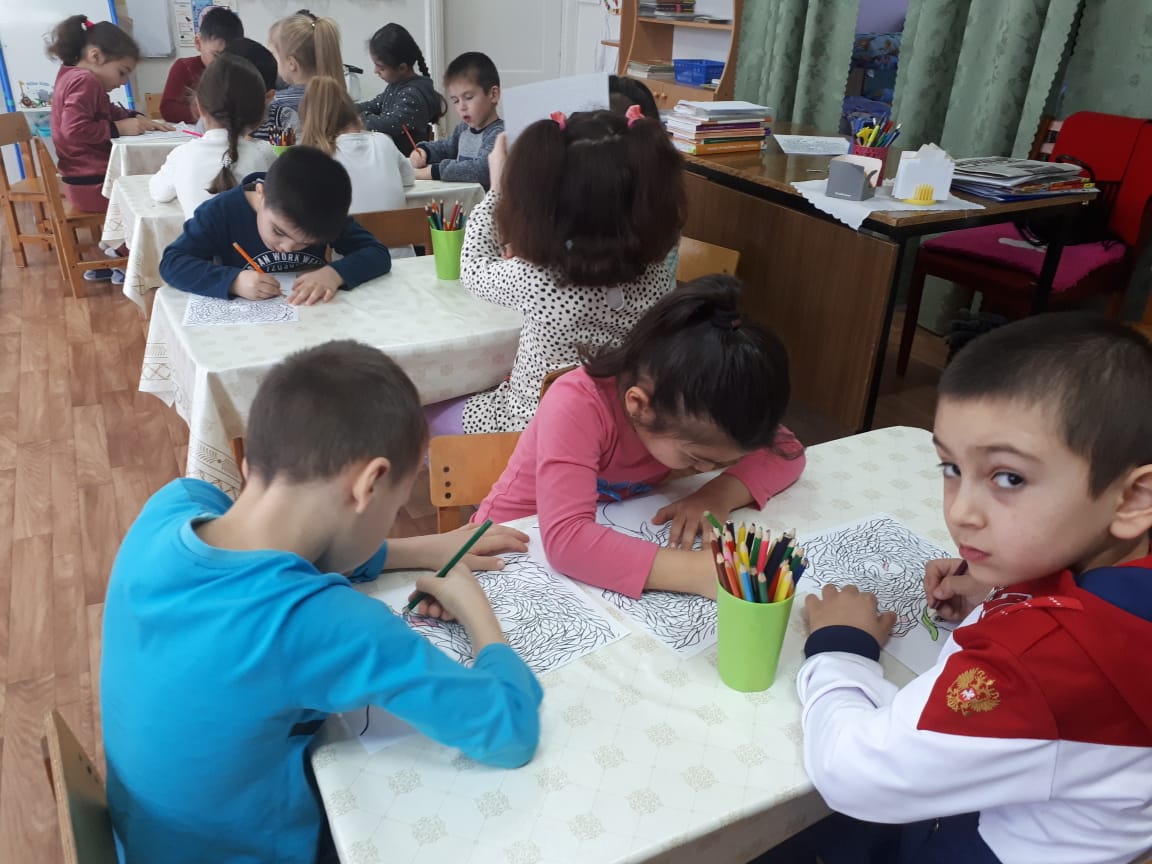 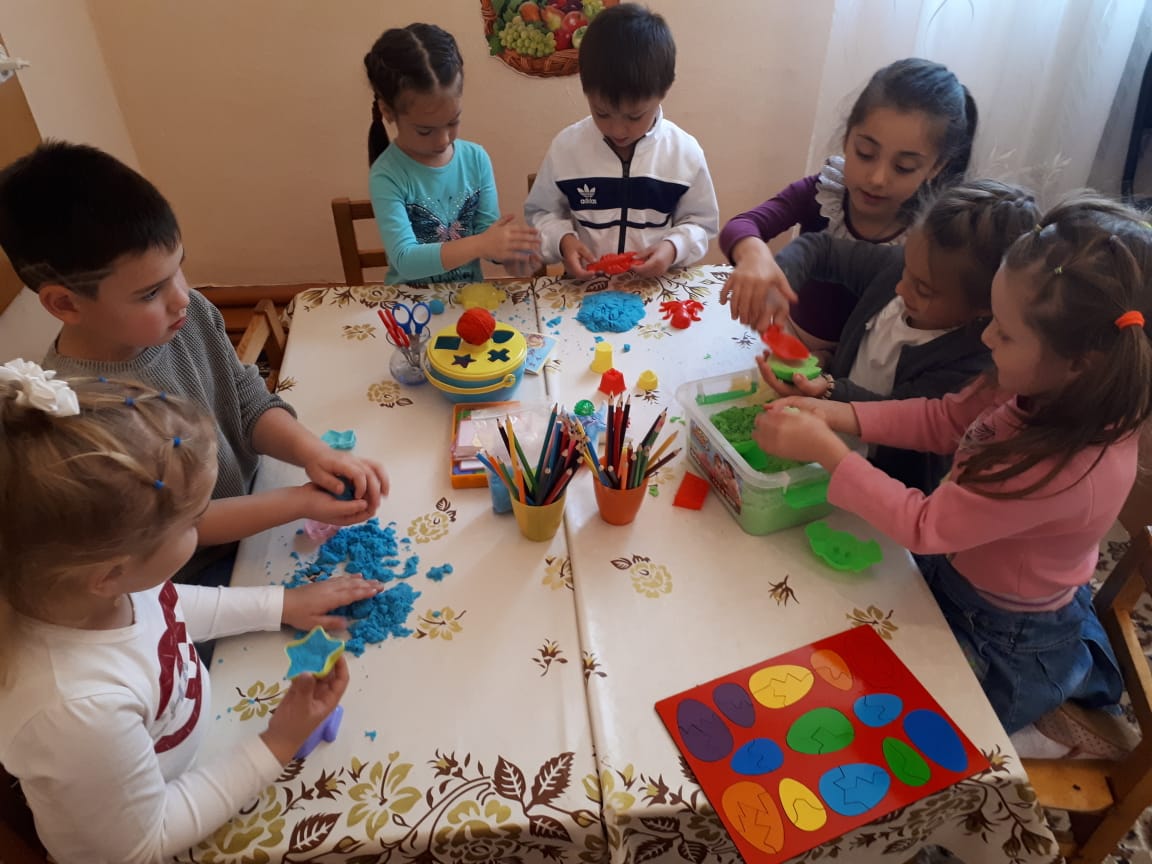 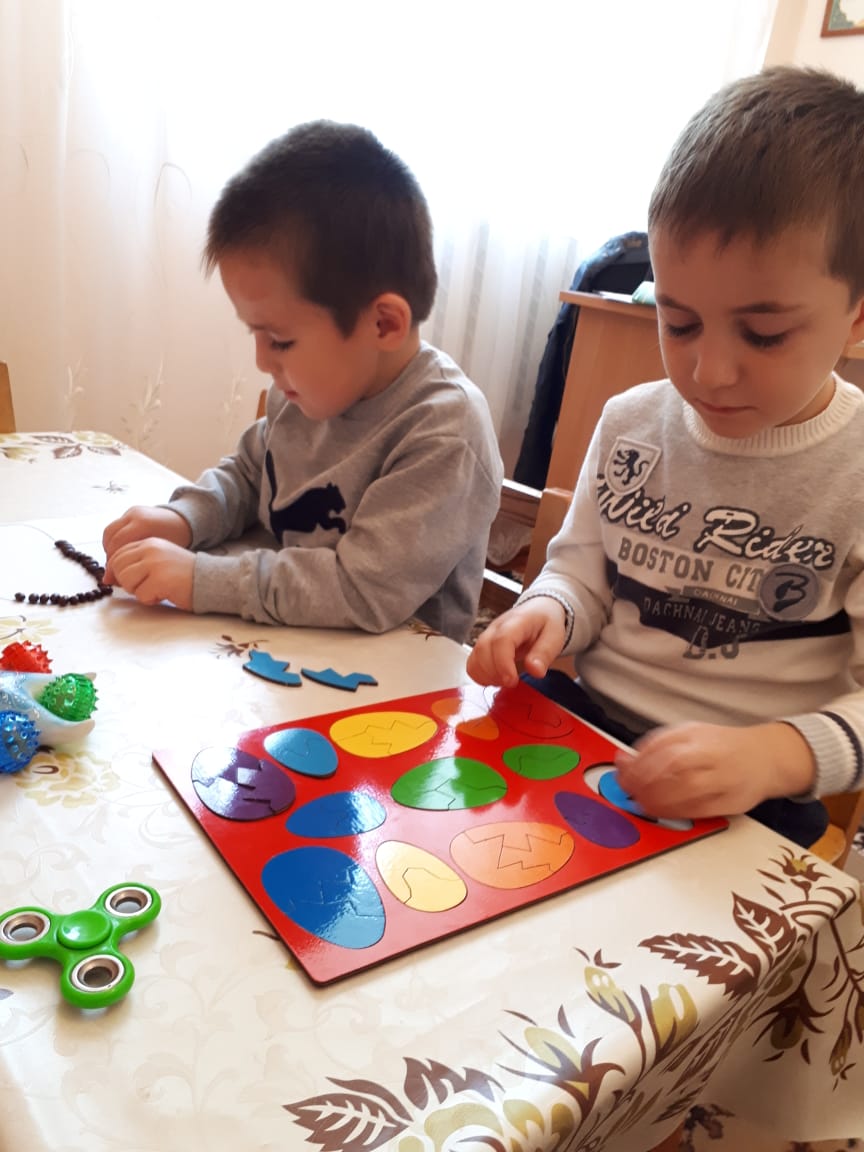 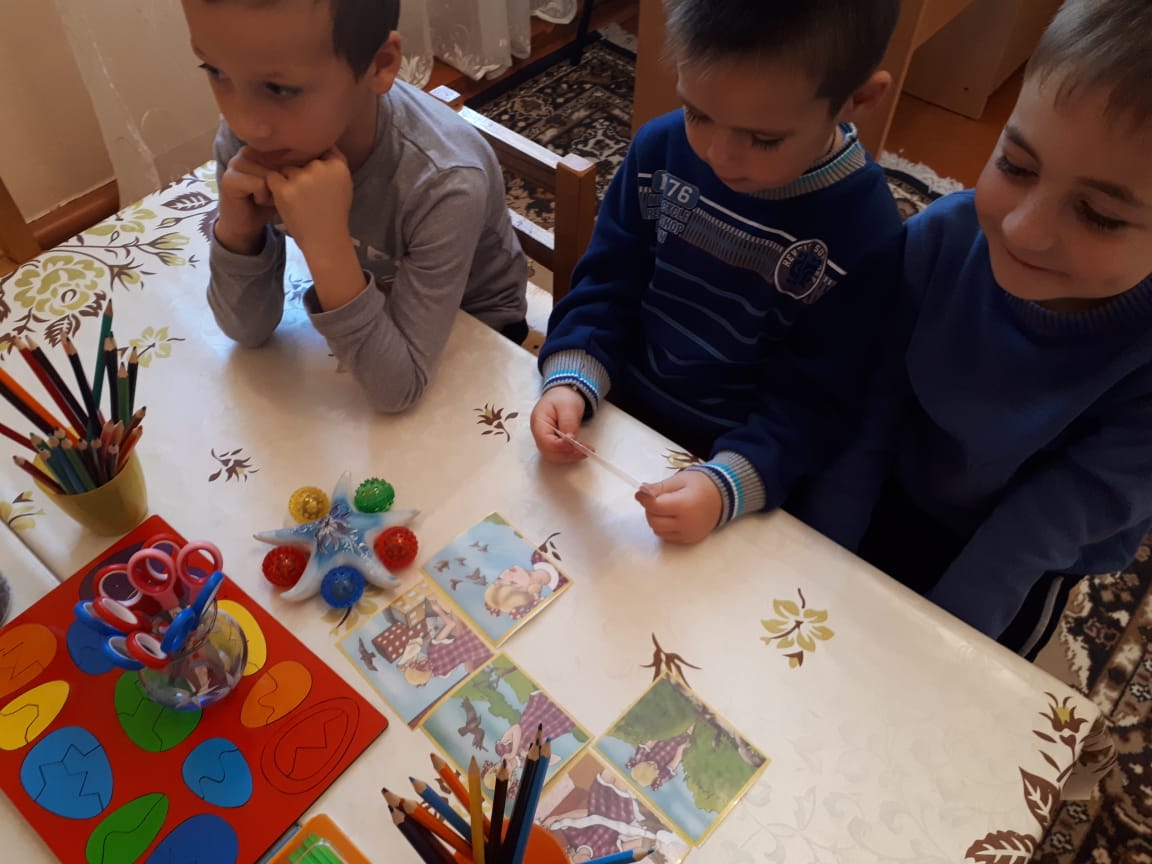 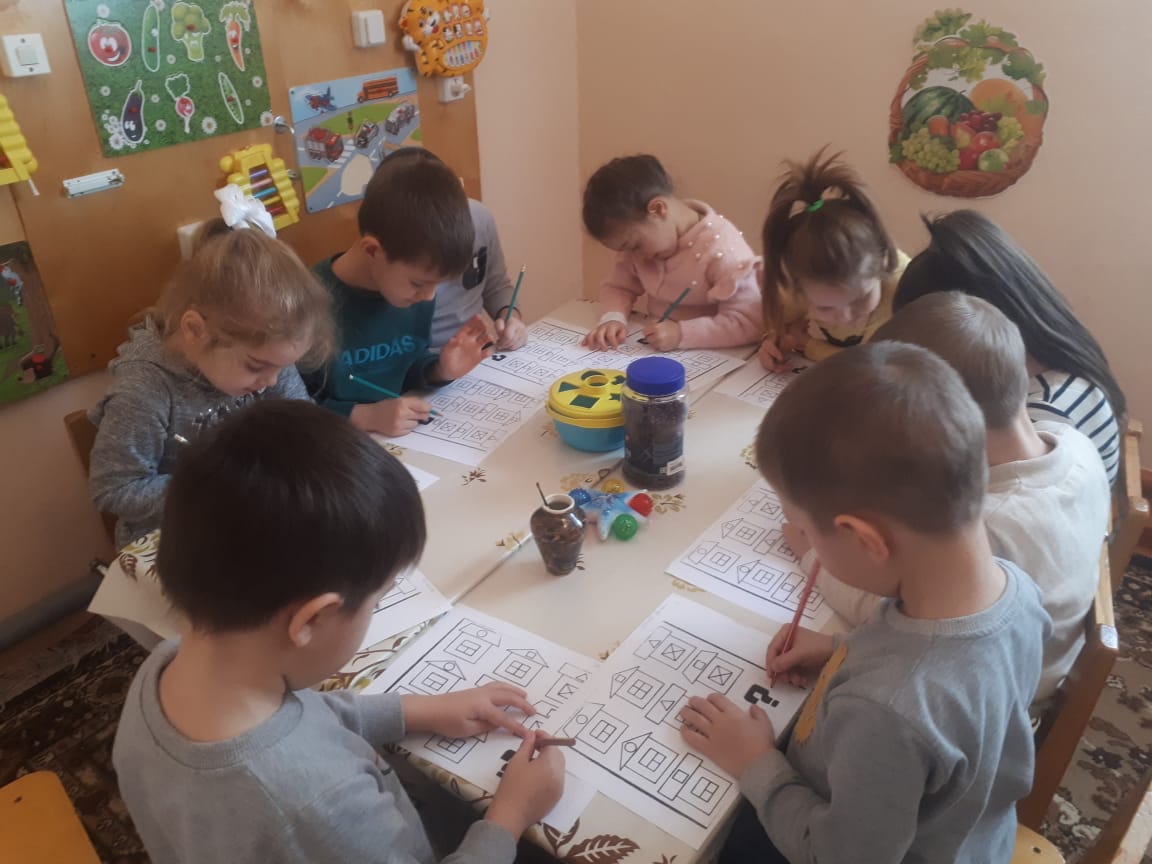 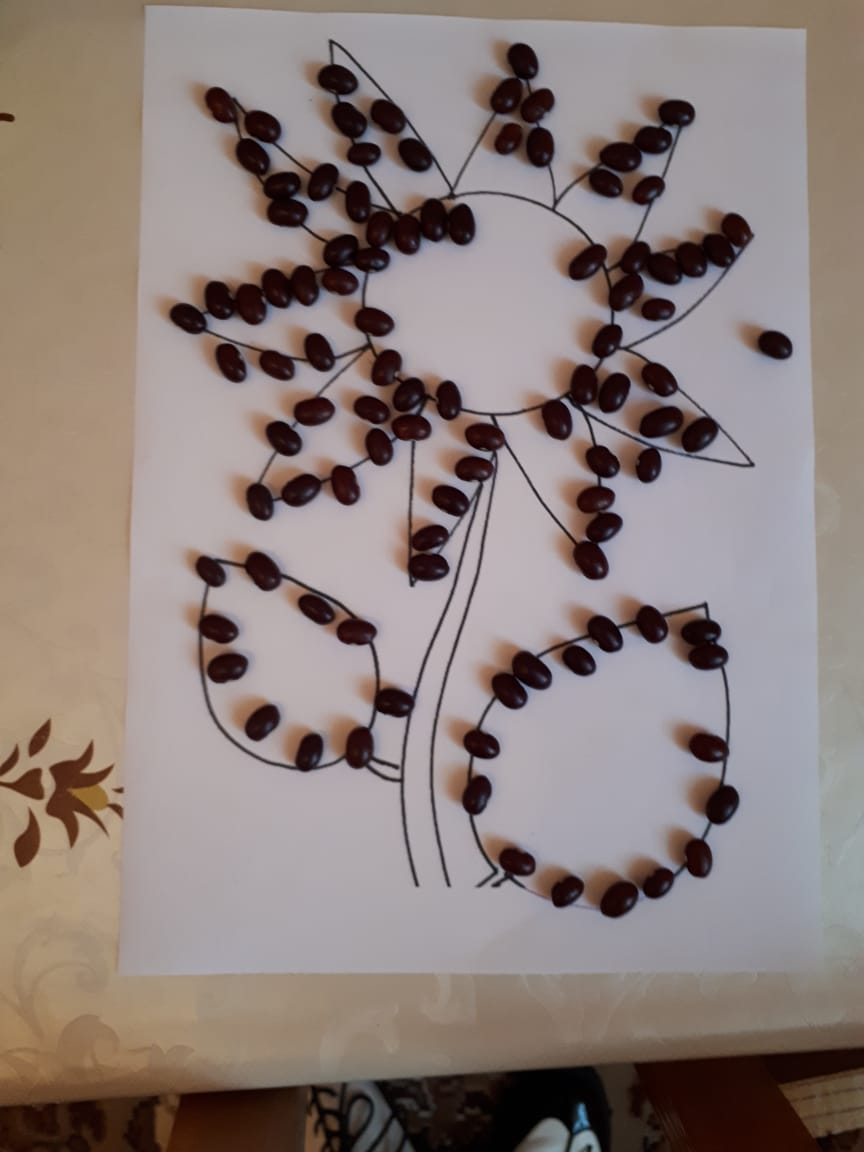 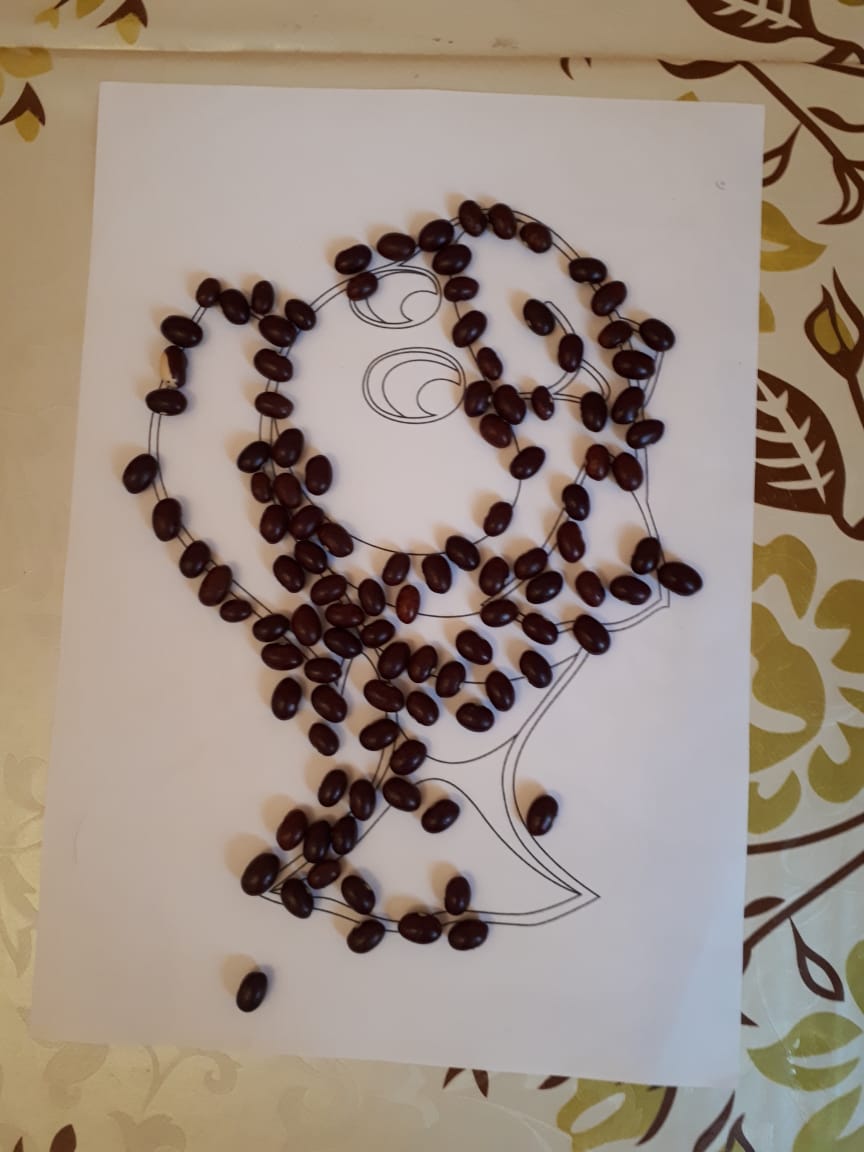 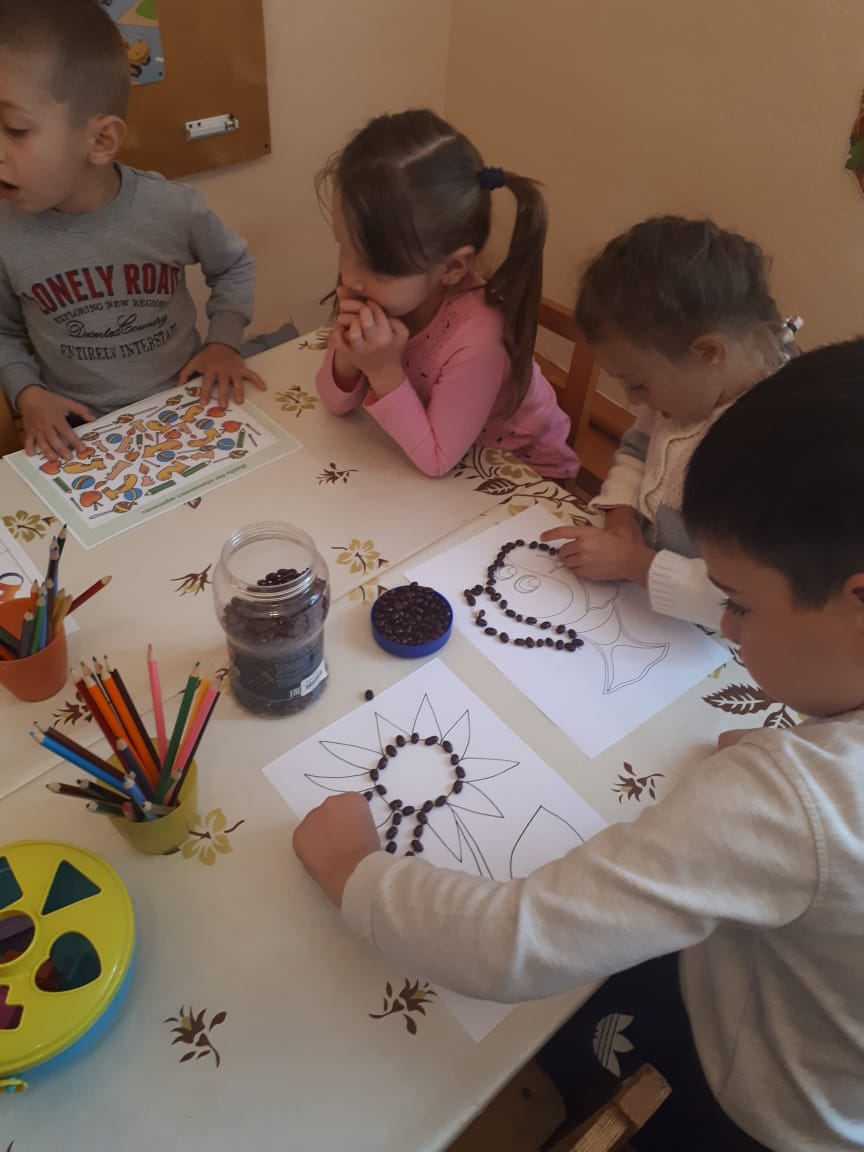 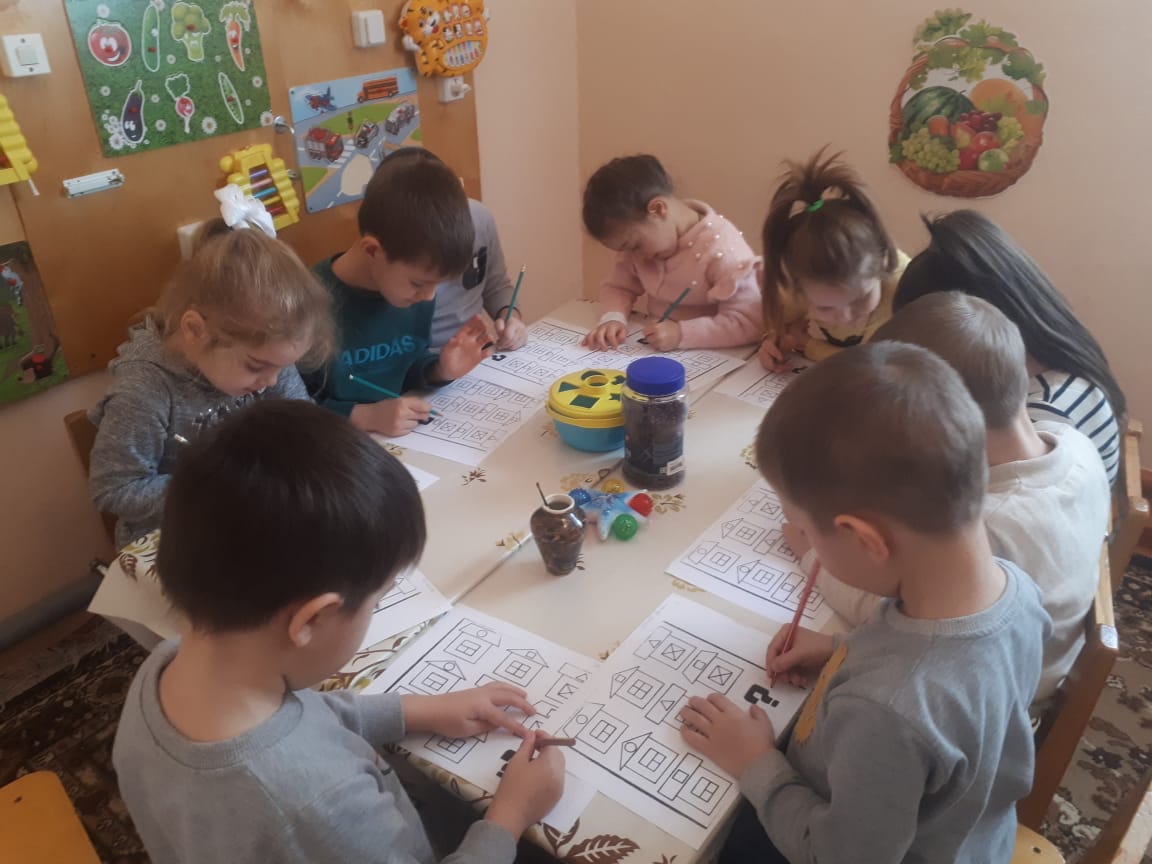 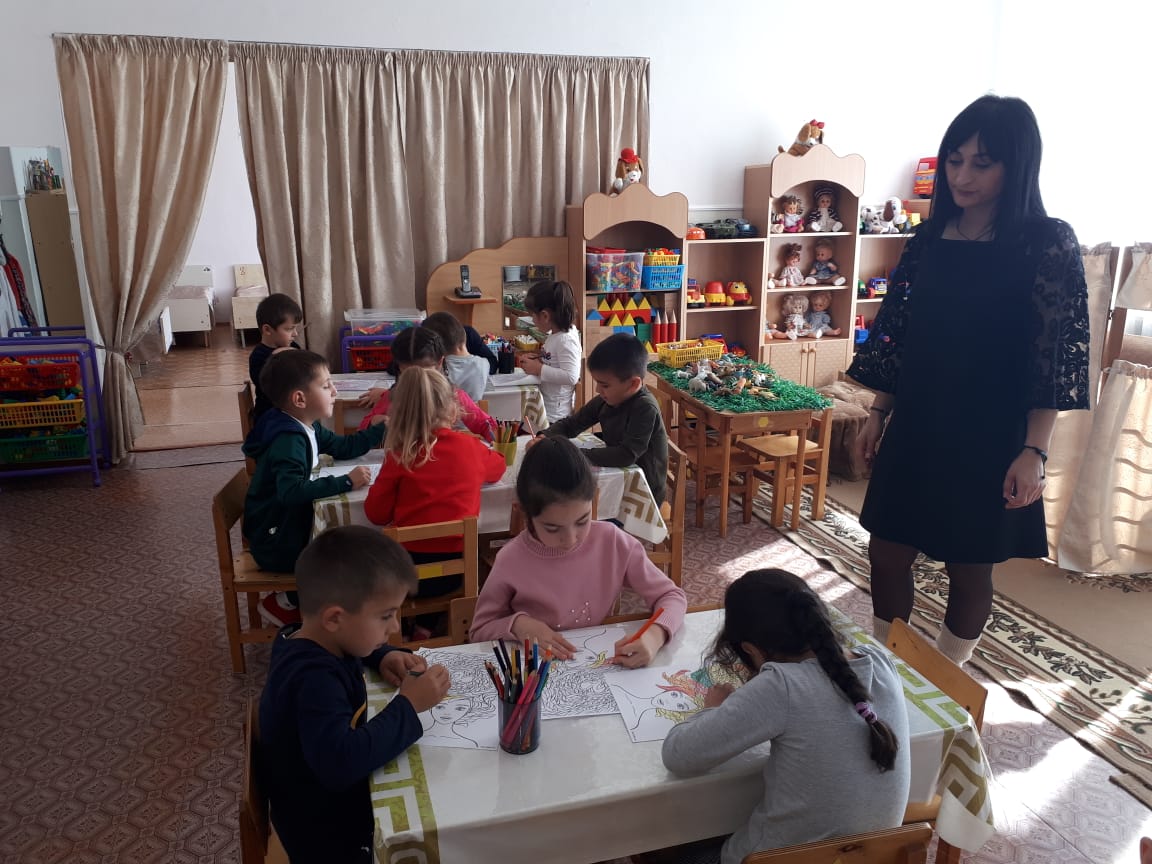 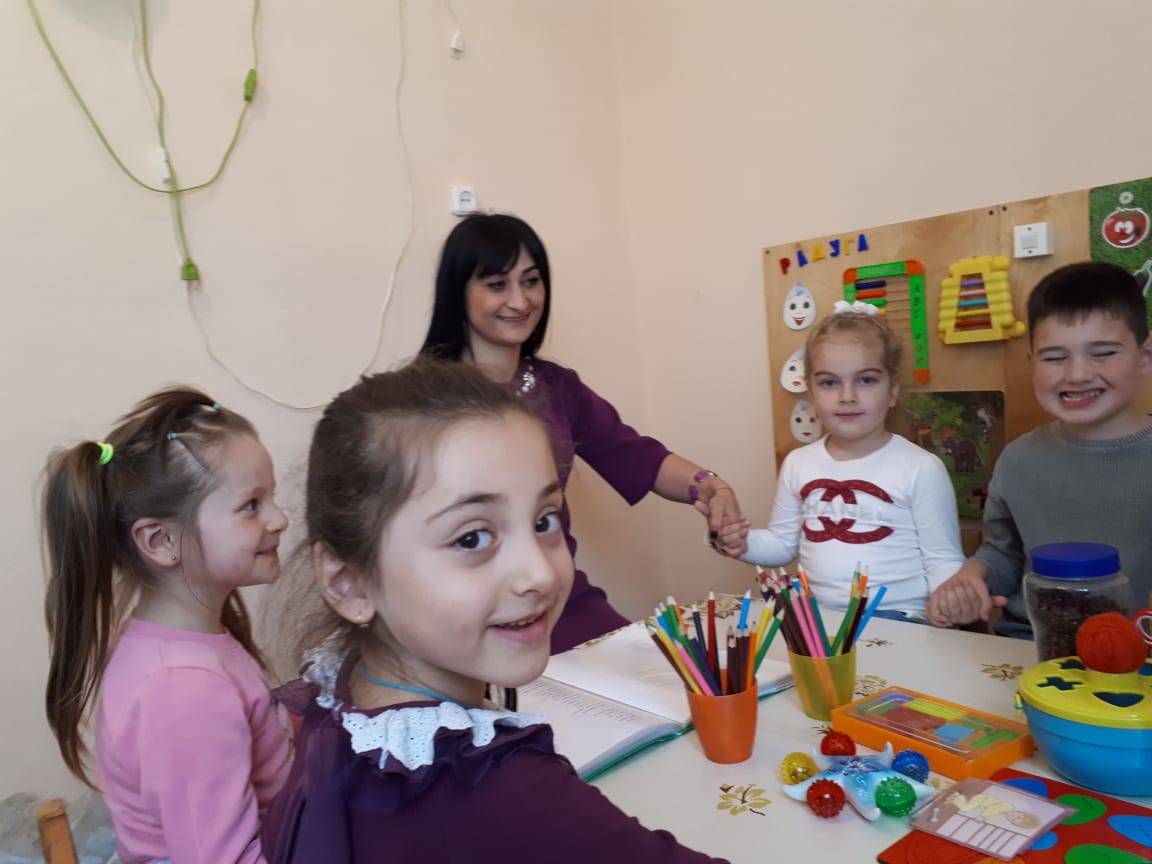 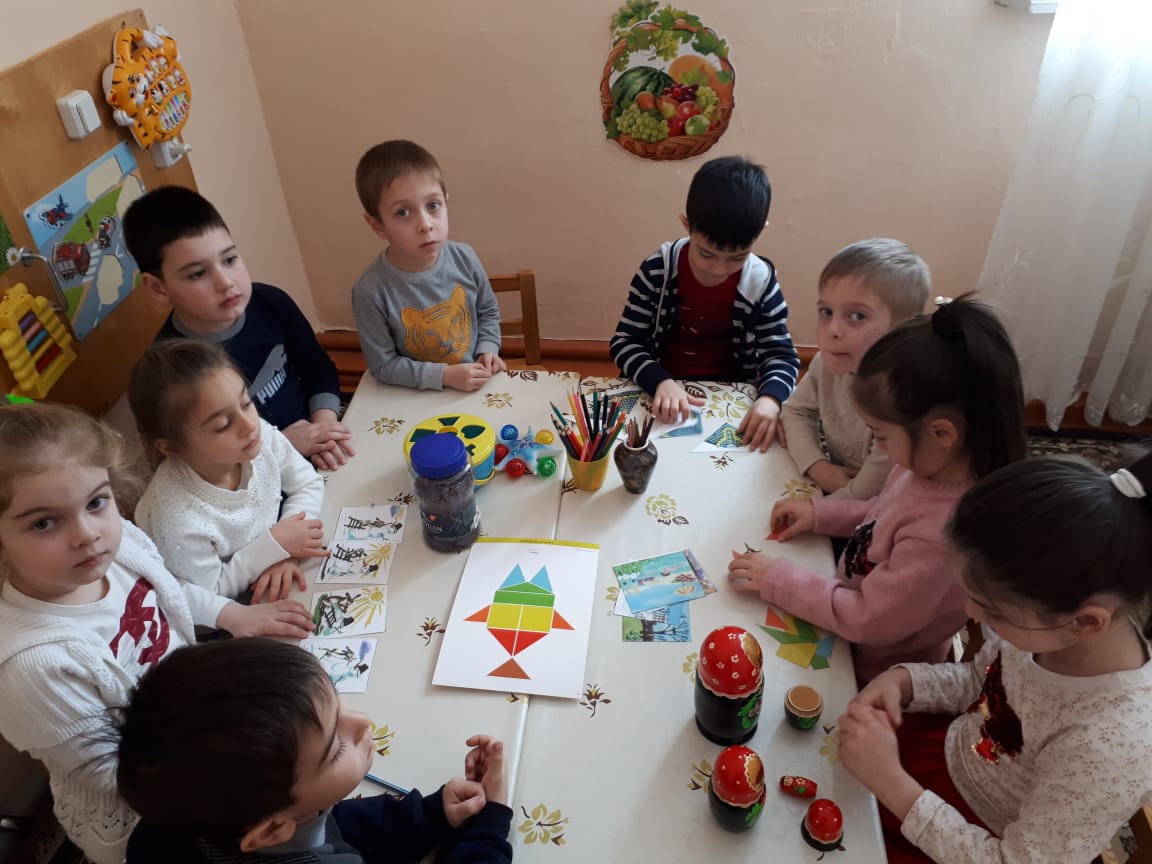 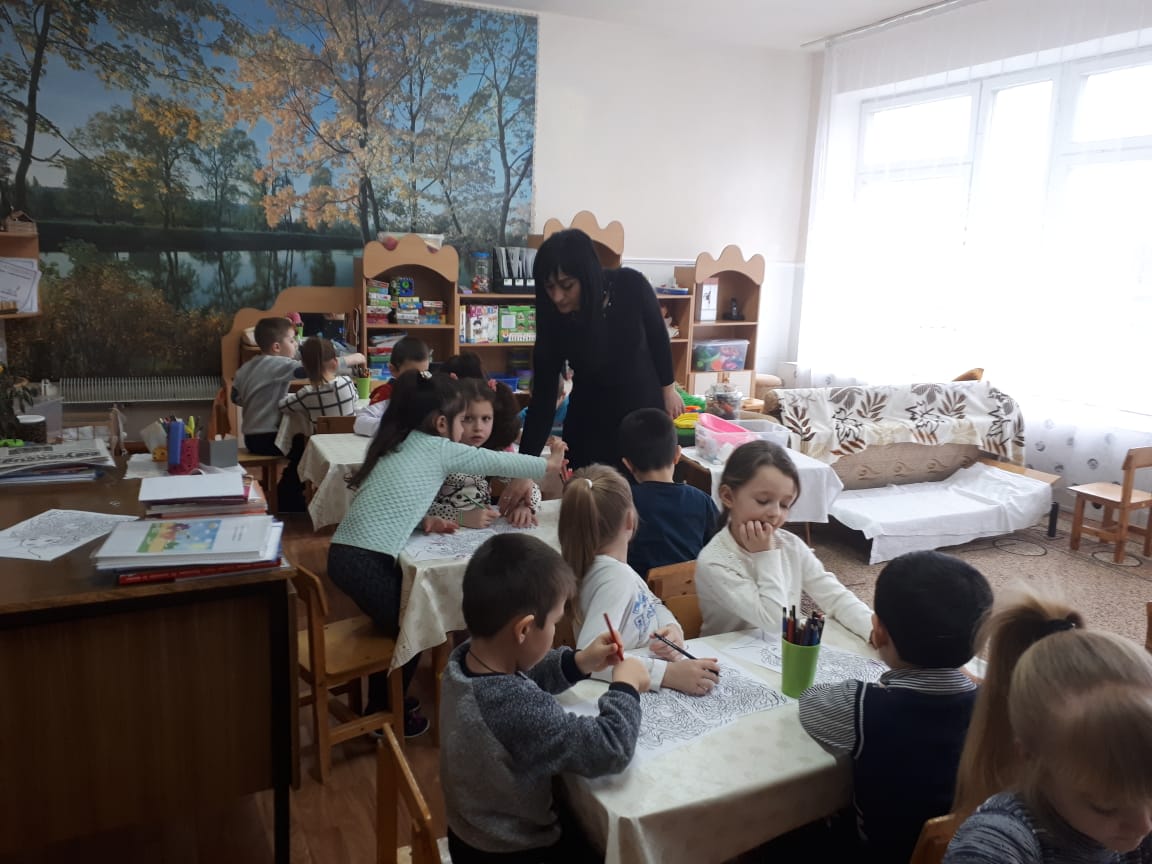 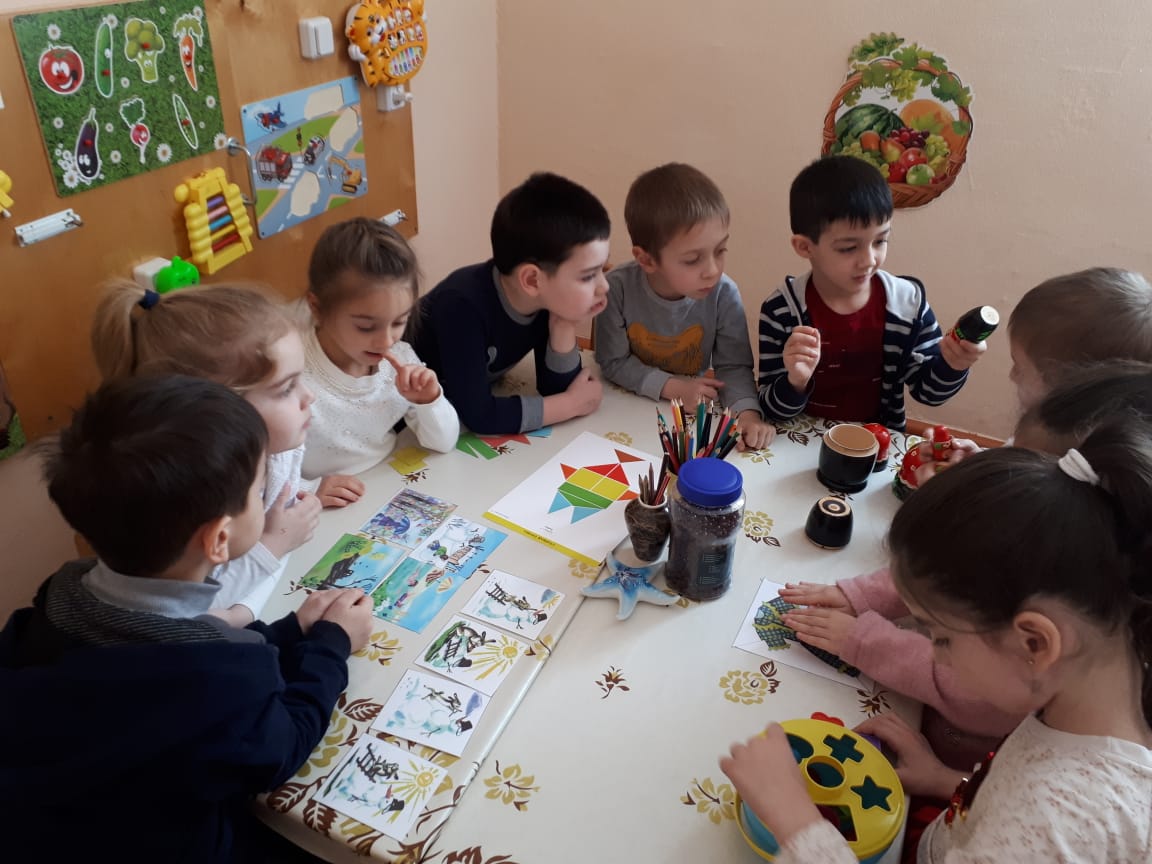 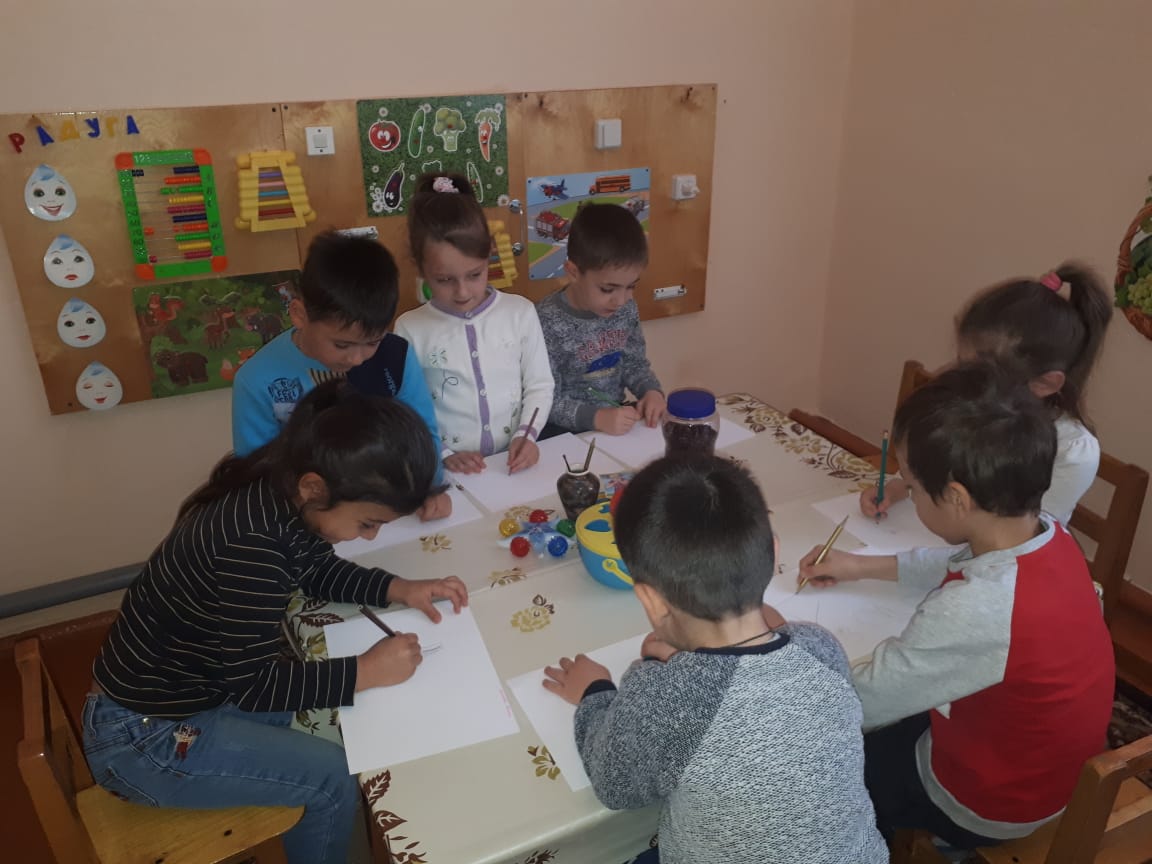 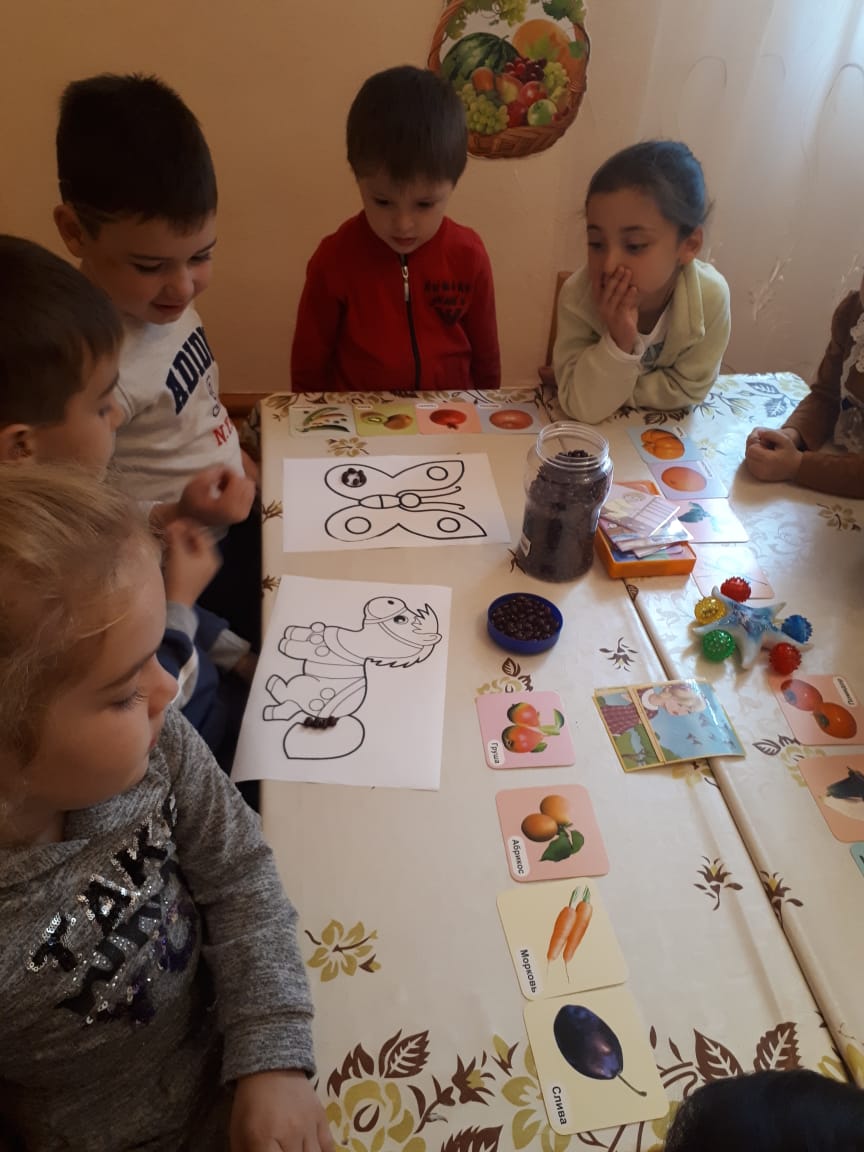 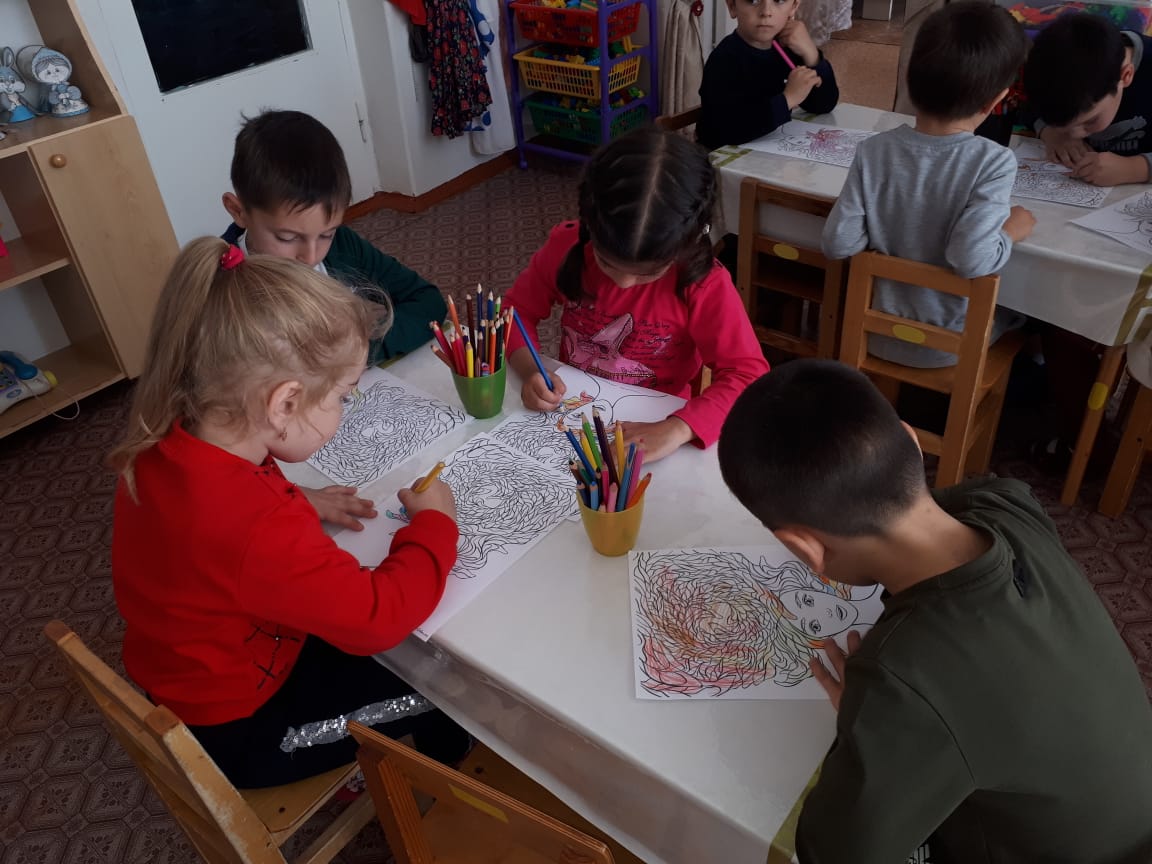 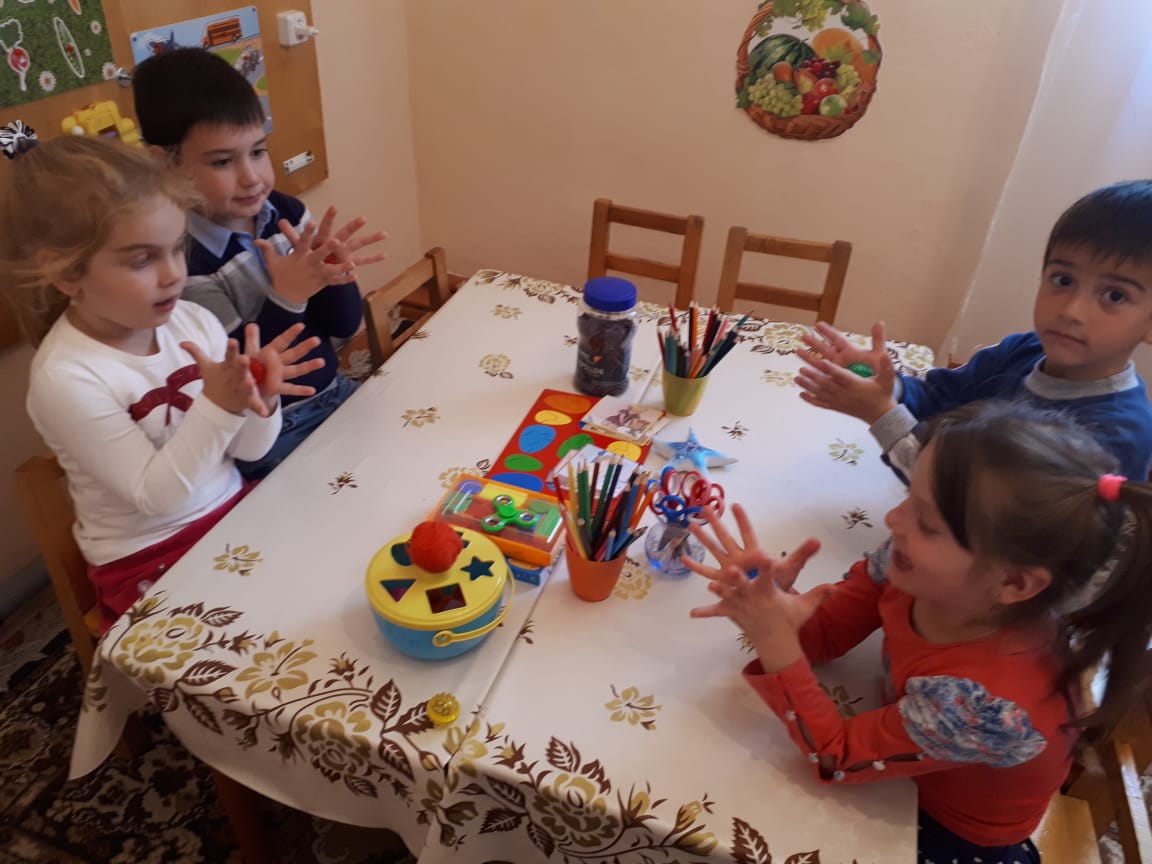 Спасибо за внимание!